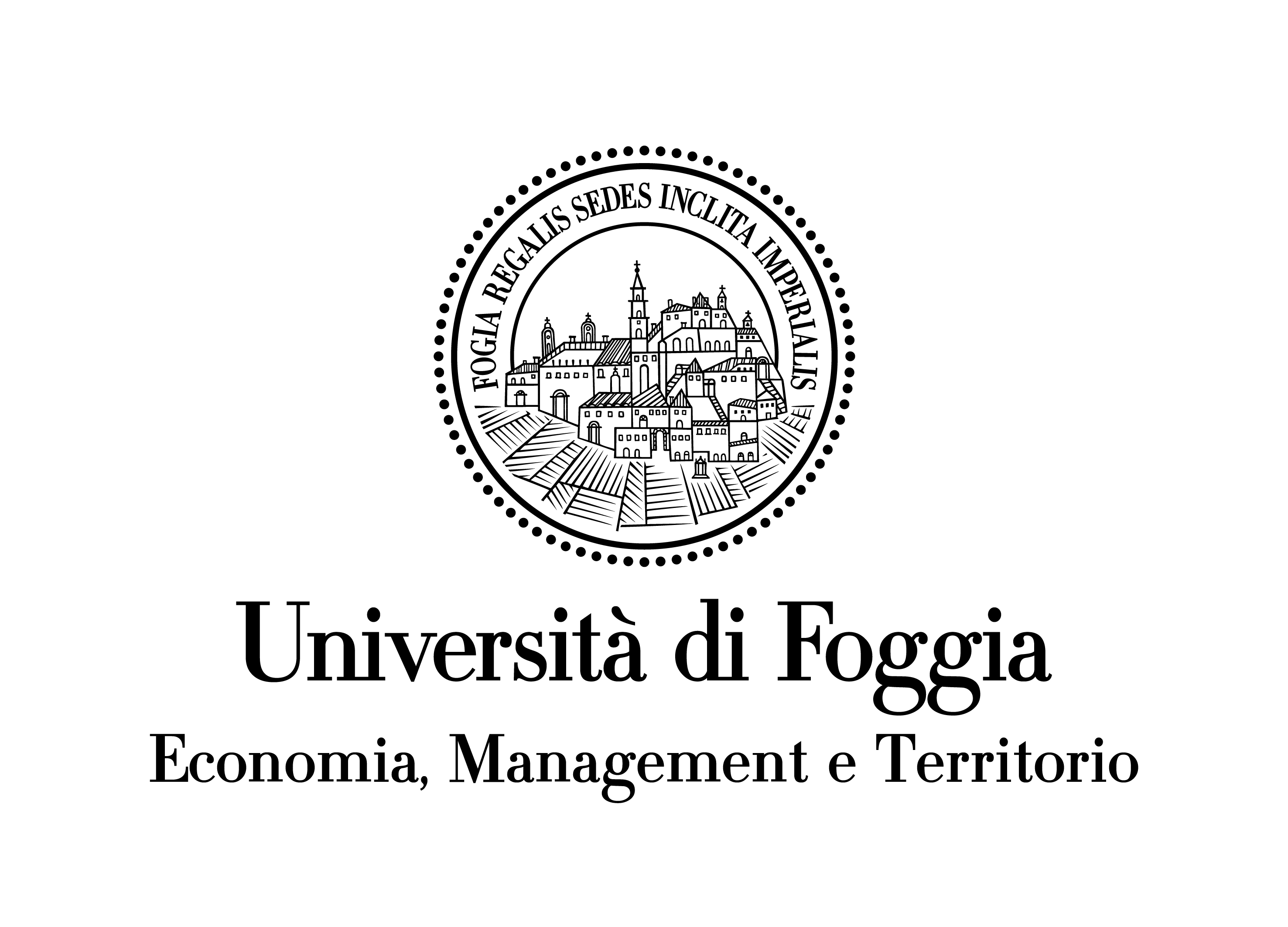 Dottorato in Economia, cultura, ambiente. Scienze economiche e umanistiche per la valorizzazione dei territori - XXXVII ciclo
Tendenze contemporanee nelle scienze della gestione basate sui nuovi paradigmi delle scienze sociali 

Importanza dei valori immateriali nei processi di gestione – la spiritualità in management 
Paradigma dell'unità nel contesto della gestione delle organizzazioni 
Cambiamenti mentali e culturali nella gestione secondo il paradigma dell'unità
Imprese di Economia di Comunione, caratteristiche, analisi della ricerca
Seminari del Prof. Stanisław Grochmal, Ph. D.
Collegio Statale dei Carpazi a Krosno, Polonia    
Politecnico di Rzeszów, Polonia
											3 Novembre 2022, ore 14:00 Aula 2
											4 Novembre 2022, ore 10:00 Aula Magna
											7 Novembre 2022, ore 15:00 Aula Magna